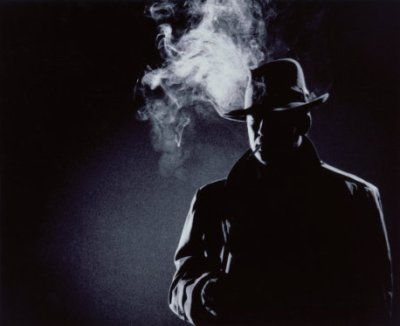 History: A Thing of the Past?
TEXT DETECTIVES
A
Seville is voluptuous and evocative. It has to be seen, tasted and touched. The old quarter is Seville as it was and is. Walk in its narrow cobbled streets, with cascades of geraniums tumbling from balconies and the past shouts so loudly that one can almost glimpse dark-cloaked figures disappearing silently through carved portals.
B
The blood vessels of the circulatory system, branching into multitudes of very fine tubes (capillaries), supply all parts of the muscles and organs with blood, which carries oxygen and food necessary for life.
C
Proud mum in a million Natalie Brown hugged her beautiful baby daughter Casey yesterday and said: “She’s my double miracle.”
purpose  audience  register  structure  syntax  lexis  morphology
Old English:What – who – when?Celtic & LatinRunes
Influence of Invasions:Latin loansViking loans
Middle English: 1066:What happened?Rise of FrenchHow did English fight back?
Middle English: Why does spelling change?How does it change?
Origins of standard English: What different dialects emerge?Which become most dominant and why?What’s the Great Vowel Shift?
History: A Thing of the Past?
Language Changein Pictures
An ‘Old Mr B’ Masterpiece
Old English: Marginalising the Celts
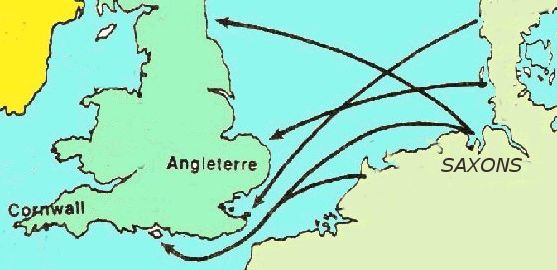 Old English: Runes
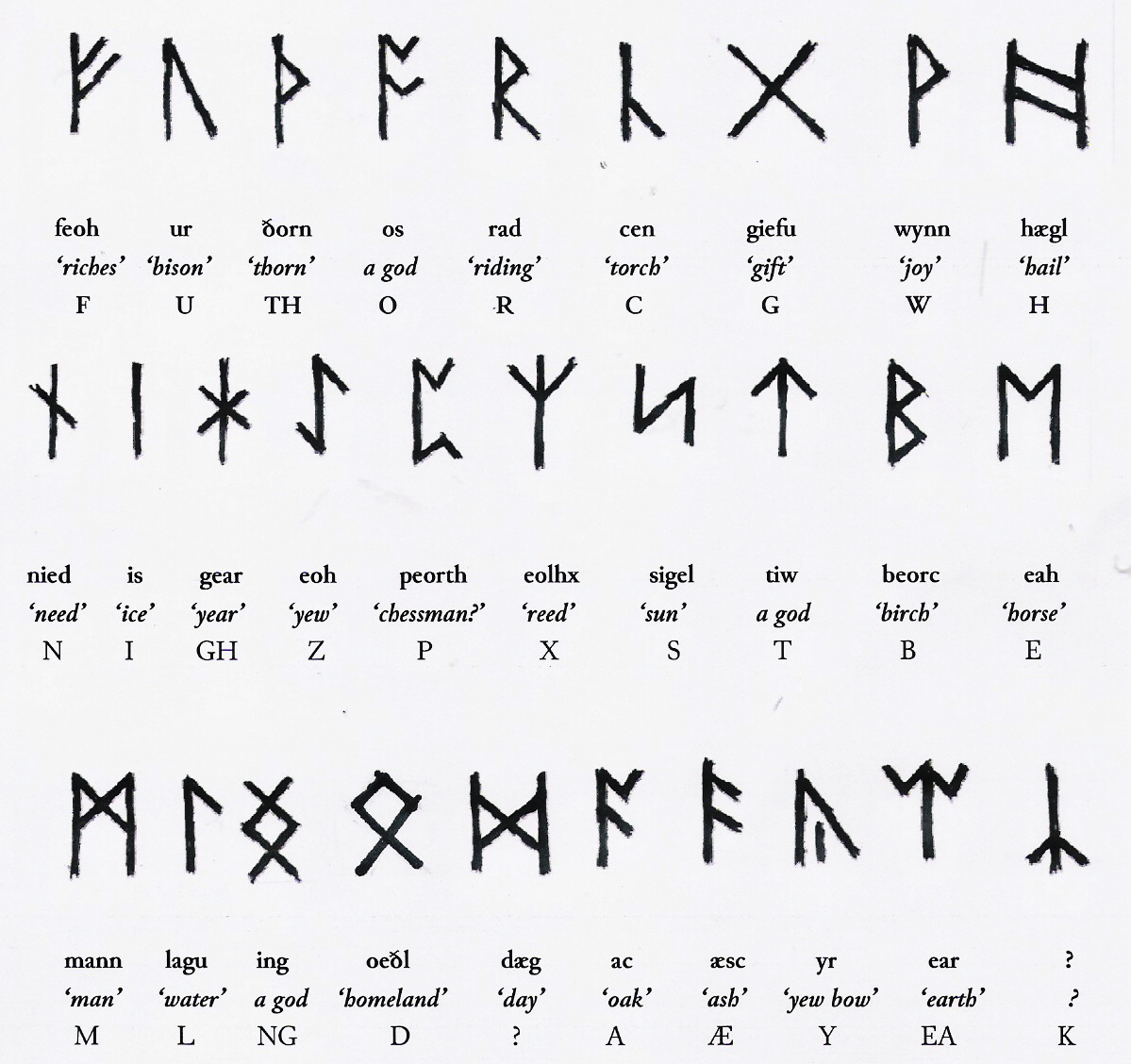 Old English: Alphabet
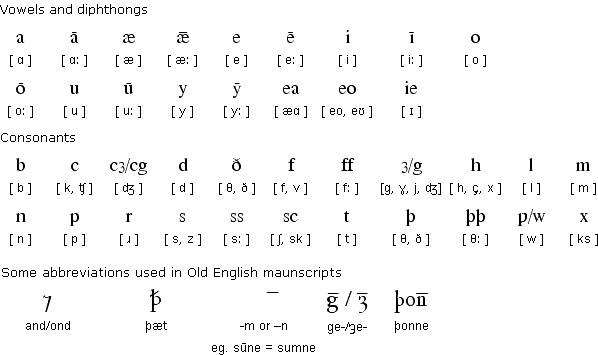 Old English: Sample
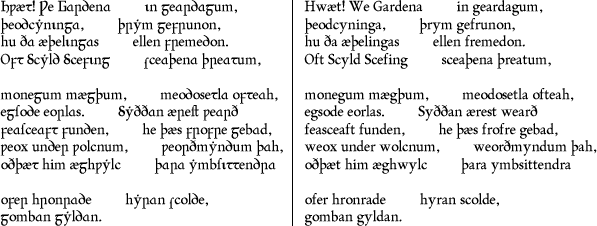 Old English: Christian Missionaries (597)
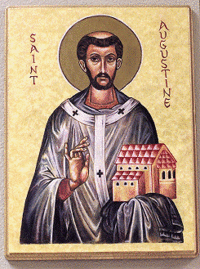 Old English: Vikings Invade (787)
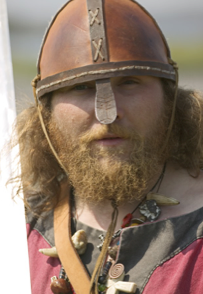 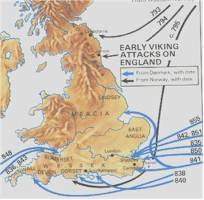 Middle English: Normans
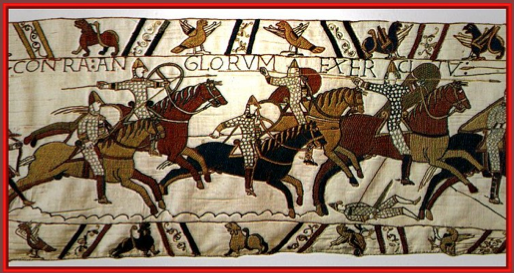 Middle English: Normans
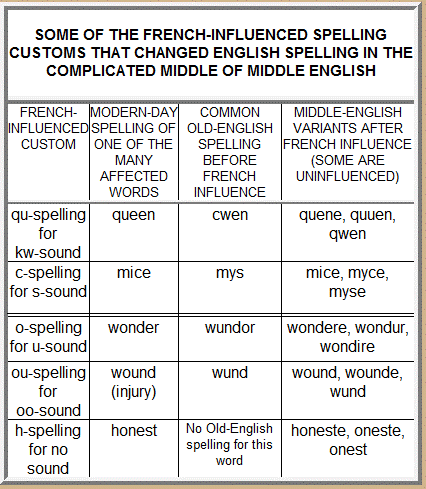 Middle English: Normans
Law and government:
attorney, bailiff, chancellor, chattel, country, court, crime,
defendent, evidence, government, jail, judge, jury, larceny, noble,
parliament, plaintiff, plea, prison, revenue, state, tax, verdict
Church:
abbot, chaplain, chapter, clergy, friar, prayer, preach, priest,
religion, sacrament, saint, sermon
Nobility: 
baron, baroness; count, countess; duke, duchess; marquis, marquess;
prince, princess; viscount, viscountess; noble, royal
(contrast native words: king, queen, earl, lord, lady, knight, kingly,
queenly)
Military:
army, artillery, battle, captain, company, corporal,
defense,enemy,marine, navy, sergeant, soldier, volunteer
Cooking:
beef, boil, broil, butcher, dine, fry, mutton, pork, poultry, roast,
salmon, stew, veal
Culture and luxury goods:
art, bracelet, claret, clarinet, dance, diamond, fashion, fur, jewel,
oboe, painting, pendant, satin, ruby, sculpture
Other:
adventure, change, charge, chart, courage, devout, dignity, enamor,
feign, fruit, letter, literature, magic, male, female, mirror,
pilgrimage, proud, question, regard, special
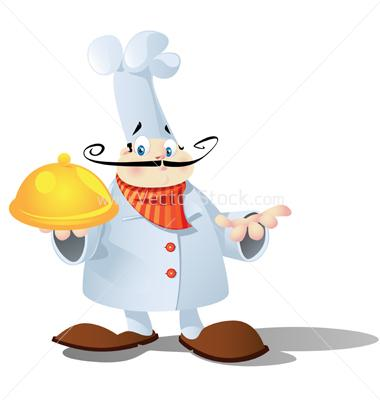 Middle English: Normans
WORD PAIRS
Middle English: Dialects
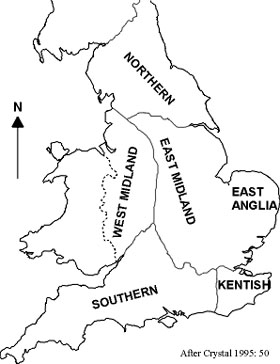 Middle English: Rise of standard form
Powerful texts (Chaucer, et al) written in Essex dialect
London emerging as political and commercial centre: chancery and scribes
Arrival of printing press
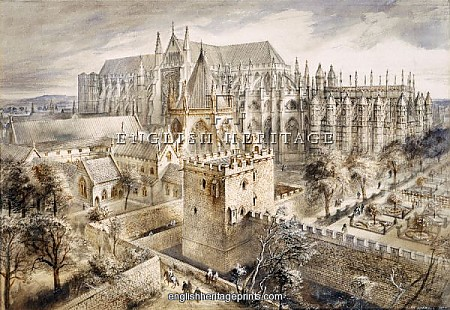 Middle English: Great Vowel Shift
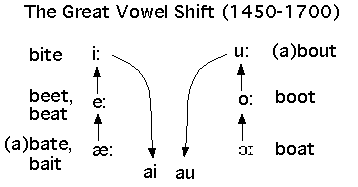 Changes affected the long vowels
Happens over 200 years
Creates more disjuncture between spelling and pronunciation
Early Modern English: Printing
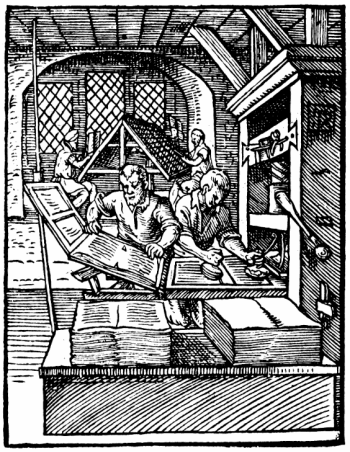 1476: Caxton
Standardisation gains momentum
20,000 books in next 150 years
Location: Westminster
Caxton learns printing techniques in Cologne
Early Modern English: Bibles
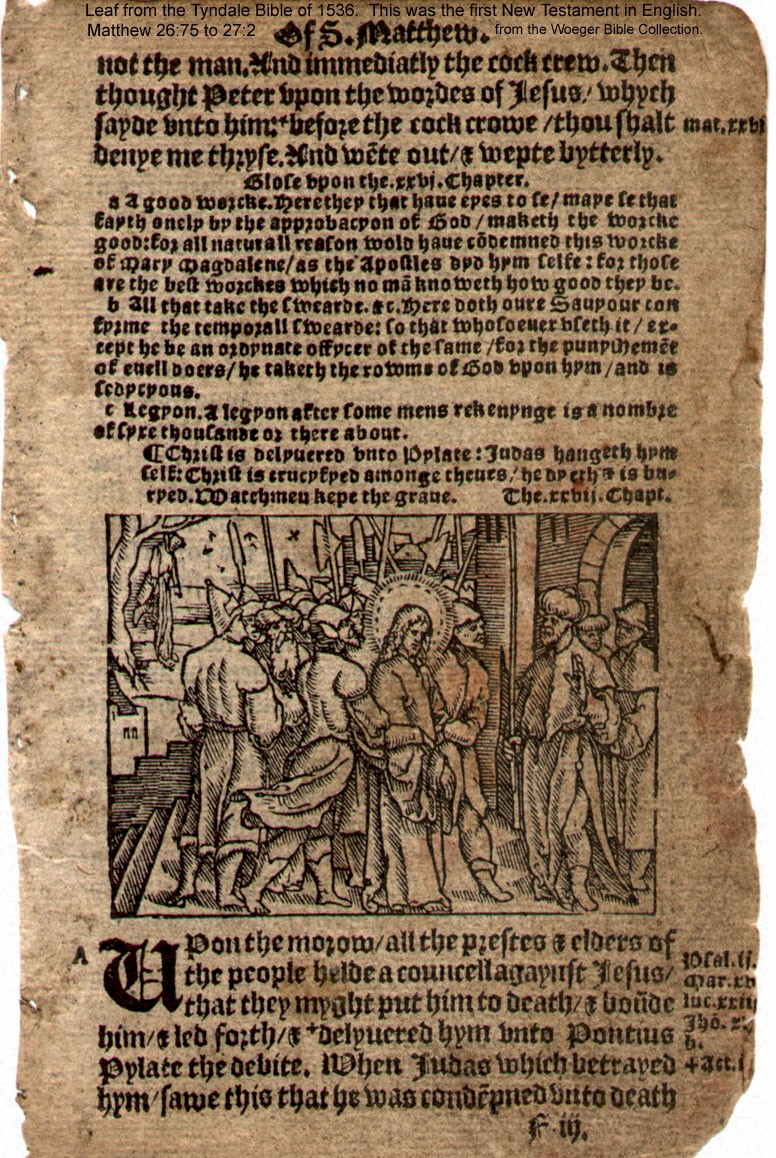 Tyndale: 1525: vernacular English
Gives the Bible a popular voice
King James 1611 becomes the ‘authorised’ version
Modern English: Renaissance
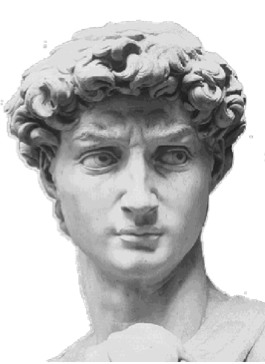 Caxton to 1650
Science, medicine, arts, travel
Eg – loan words from Portugese …
Modern English: Renaissance
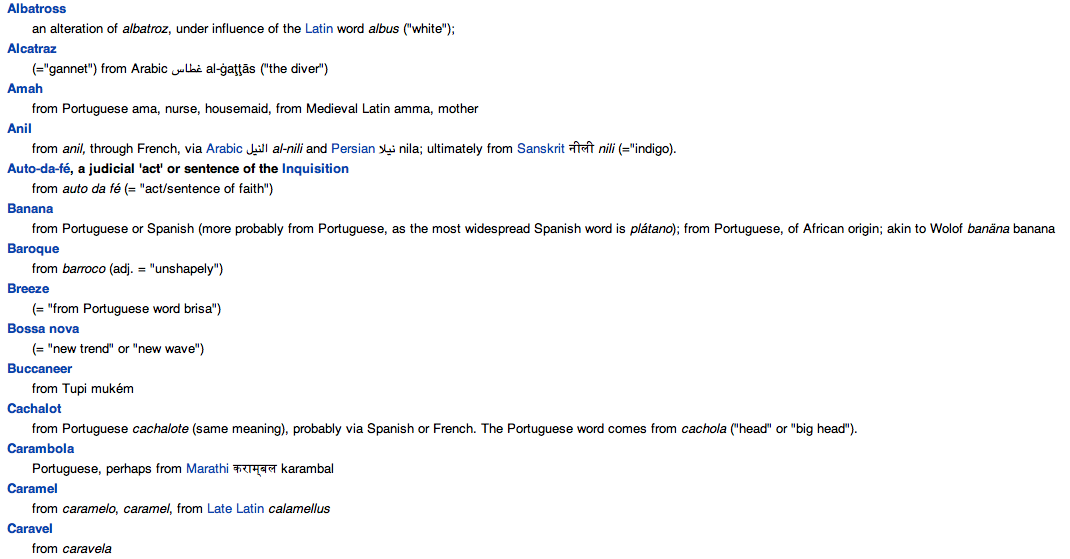 Modern English
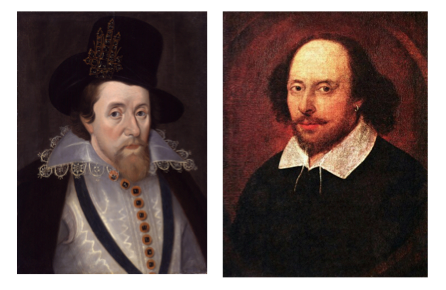 Modern English: 17thC
Learned discourse no longer confined to elite circles: now routinely published in English
In 1660s Royal Society argues that prose used by scientists should be ‘stripped of ornamentation and emotive language. It should be plain, precise and clear. The style should be non-assertive’.
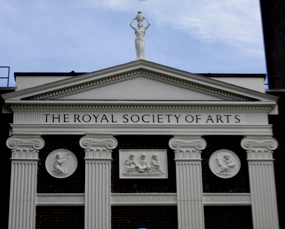 Modern English: 18thC
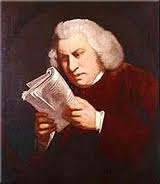 Urge to ‘fix’ the language
Standardisation of punctuation
Cleansing of vocabulary
Rise of prescriptive grammars
Rise of public schools (elocution)
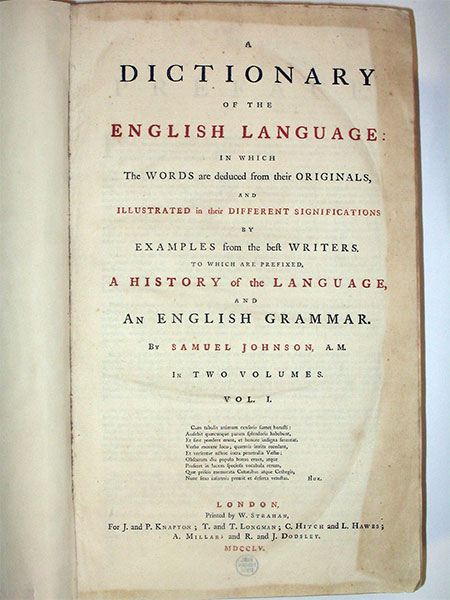 Modern English: 19thC/20thC
Physics: calorie, electron, relativity
Chemistry: creosote, cyanide, radium
Psychology: schizophrenia, extrovert, inferiority complex
Space science - lots of new compounds: countdown, blastoff spacecraft

Similar impact since 1899 (cinema) of the media generally
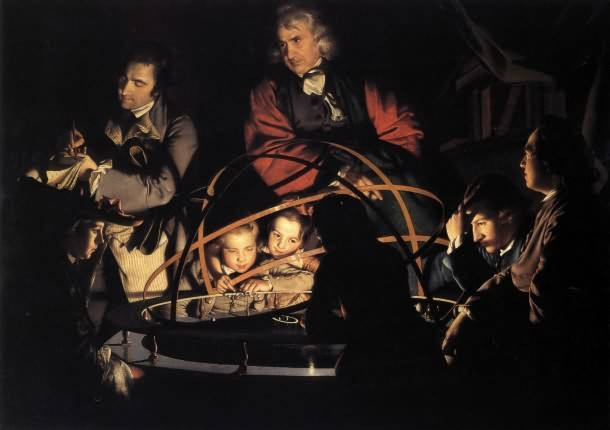 Modern English: Now
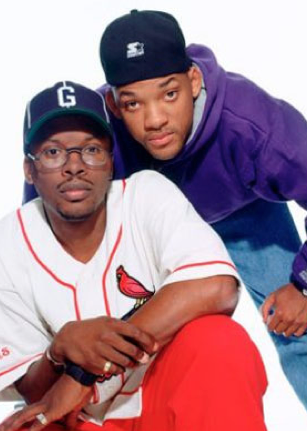 Slang
Americanisation
Advertising
Pidgins
ICT
Language Changein Pictures
An ‘Old Mr B’ Masterpiece